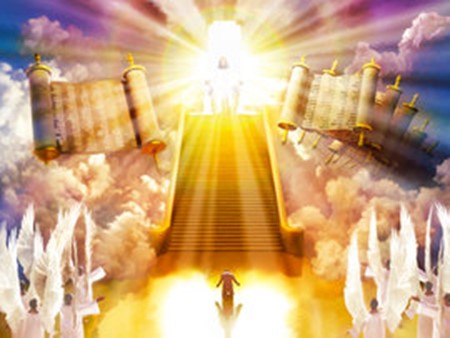 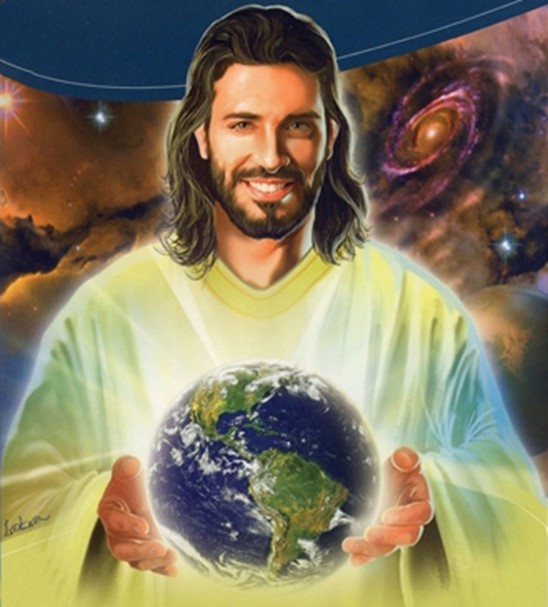 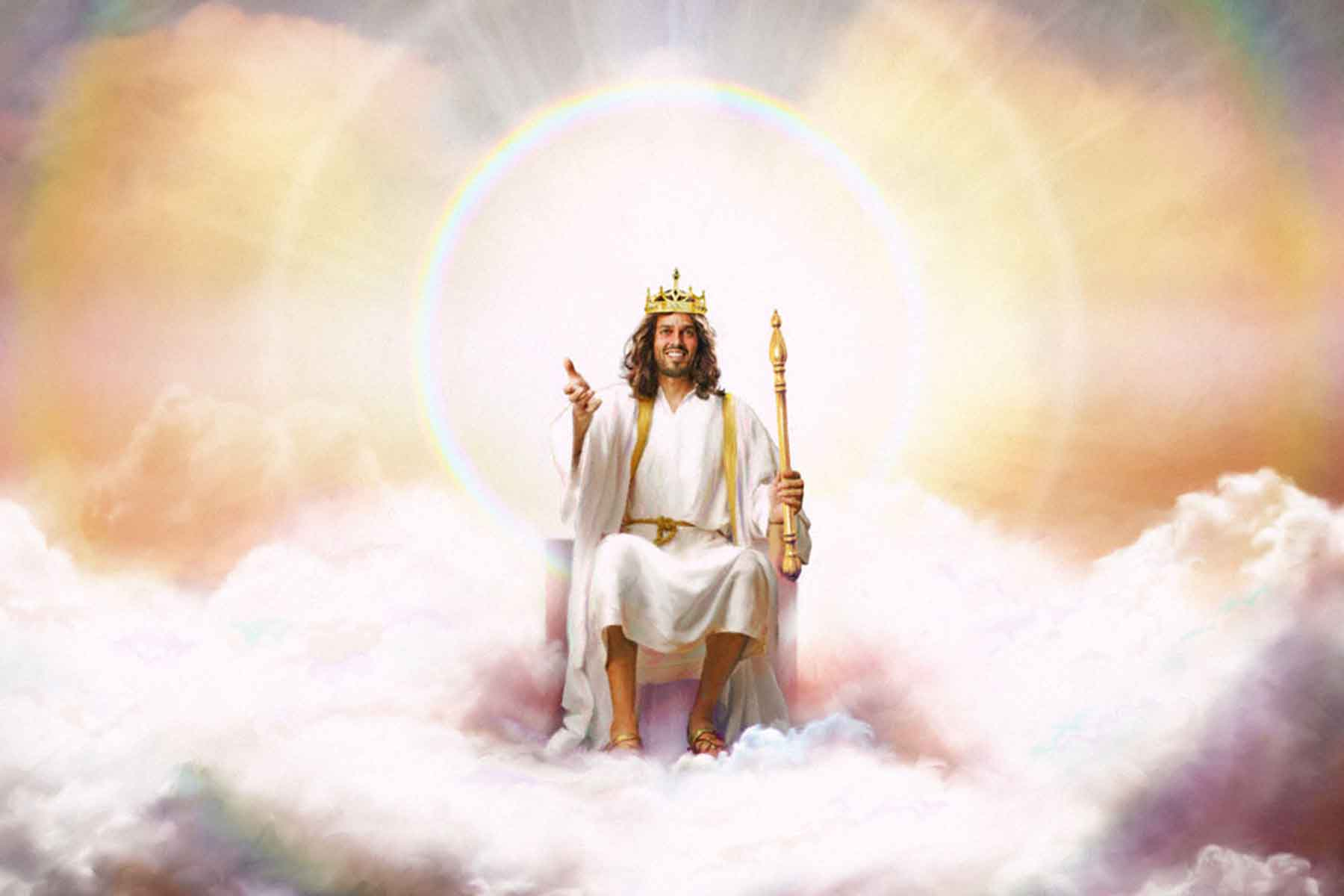 O LO TATOU FOAFOA, TUPU MA LE FAAMASINO
O LE ATUA O LE NA FOAFOA
Salamo 100:1 – Valaaulia e pepese atu i le Atua…
Salamo 8:1a – E mamalu le suafa o le Atua
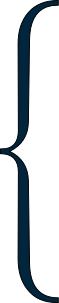 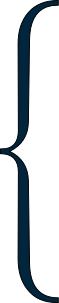 Salamo 100:2a – Valaaulia e auauna atu i le Atua ma le olioli
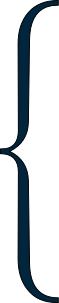 Salamo 8:1b-4 – O le Atua o le Foafoa
Salamo 100:2b – Valaaulia ia o atu i luma o le Atua
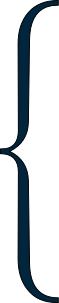 Salamo 100:3 – Ia tatou manatua oi tatou na foafoaina e le Atua
Salamo 8:5-8 – O le tagata o le palealii lea o le Foafoaga
Salamo 100:4a – Valaaulia ia alu atu i le Atua
Salamo 100:4b – Valaaulia ia vivii atu i le Atua
Salamo 8:9 – O le suafa o le Atua e mamalu
Salamo 100:5 – …aua e lelei ma alofa o Ia
O LE ATUA O IA O LE TUPU
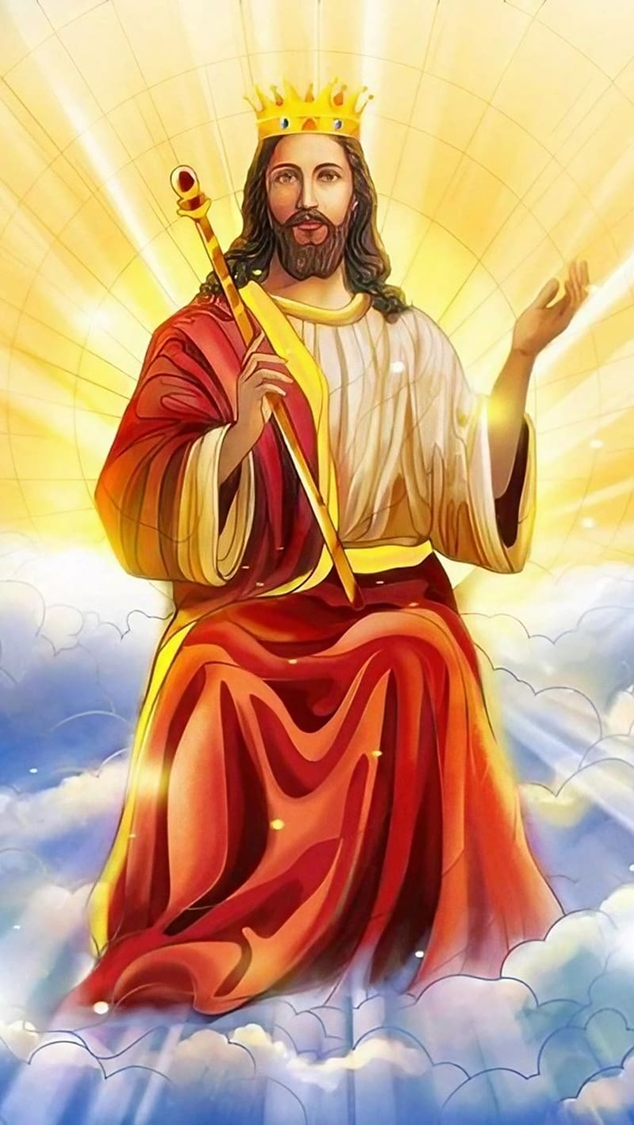 Na foafoaina e le Atua le Atualaulau ma, o lea la, o Ia lava e o-na. O lenei, o le Atua o lou Tupu
O le Atua, o le Tupu, o le puna o le filemu ma le mautinoaga mo lana fanau
O LE ATUA O LE FAAMASINO
O le Atua o le Faamasino ona o Ia o le Tupu. Na te faia ma faamalosia ana Tulafono
O LE ATUA O LE FEAGAIGA
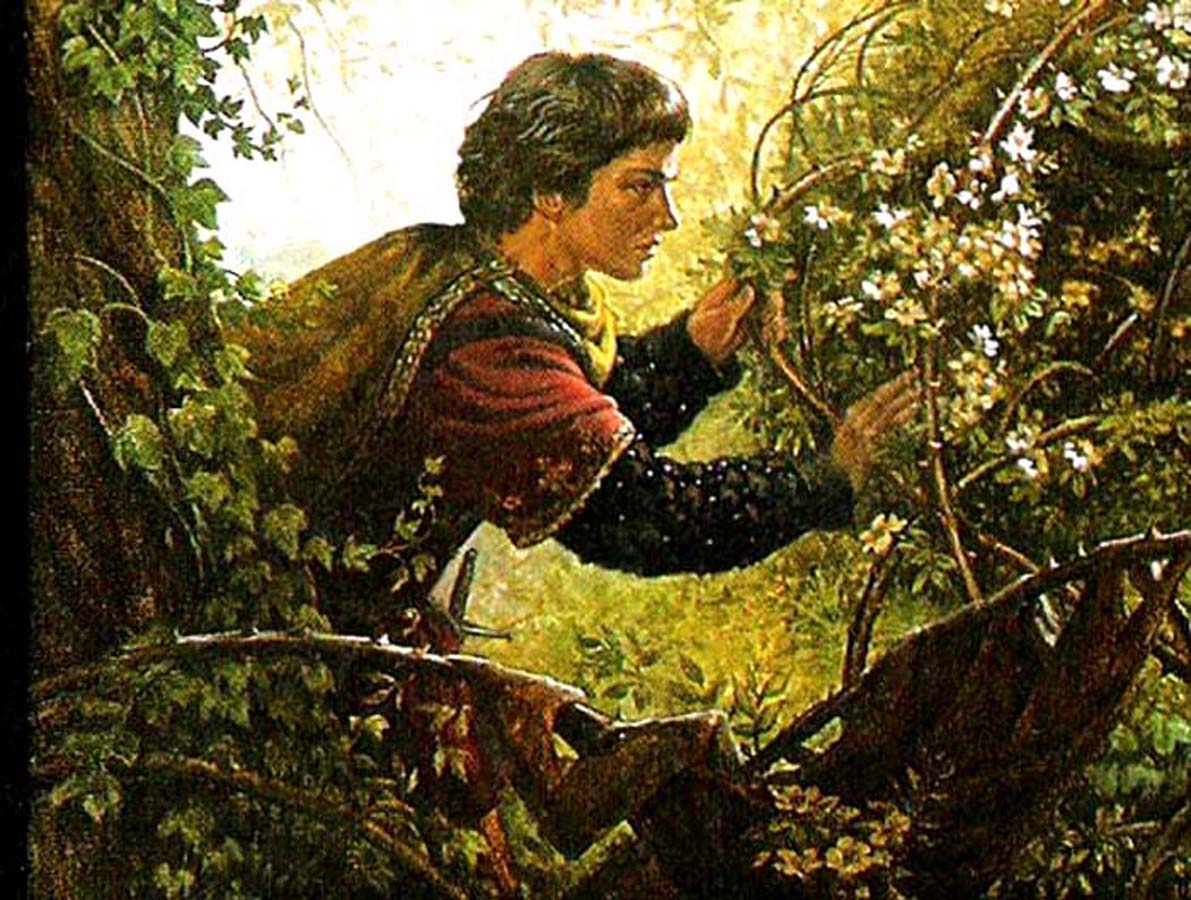 I aso anamua i Sasa’e Latalata, o le feagaiga o se maliliega lea i le va o se tupu tauta’ua ma sana auauna. O lenei maliliega e aofia ai mea o loo manaomia mai i le auauna ina ia tumau ai i lalo o le puipuiga a lona pule silisili. E faatatau foi lenei sootaga i le va feagai ai o le Tupu i le Lagi ma Ona soo.
I le Salamo 7 ua tatou vaai pe na faapefea e Tavita, ona saogalemu e ala i le Feagaiga, ina ua valaau atu i le Atua a’o le’i tauina le taua, ia puipuia o ia.